Gruppintervju HVB-boenden för ensamkommande ungdomar
Arbets- och karriärverksamhetens uppdrag är..
Bemanning vid korttidsfrånvaro, upp till 2 veckor framåt i tiden
Vikarielån 6 veckor upp till 6 månader
Sommarrekrytering
Rekryteringsuppdrag 


Alla vikarier upp till 6 månader är anställda på AKV
[Speaker Notes: Arbets- och karriärverksamheten (AKV) är en stödfunktion inom Välfärd samhällsservice som ansvarar för bemanning vid korttidsfrånvaro som verksamheterna inte kunnat planera för och inte kunnat täcka med egen tillgänglig personal.

Allt från bemanning samma dag till upp till 2 veckor framåt i tiden. VAB, sjukdom, semester, t.ex.

Vikarielån - Vi rekryterar och ”lånar ut” vikarier till längre vakanser 1mån till 6mån med förlängning. Vid behov av AVA frågar vi alltid först våra befintliga timvikarier om det är någon som är intresserad av vikariatet, innan vi går ut och eventuellt nyrekryterar. Alla timvikarier och månadsvikarier upp till 6månader är anställda på AKV men arbetar ute på våra verksamheter.

Ansvarar för sommarrekryteringen för alla våra vård- och omsorgsverksamheter. Arbetar man som timvikarie hos oss finns det goda möjligheter att få ett längre vikariat med schema under sommaren. 

Hjälper till med nyrekrytering av all omvårdnadspersonal., även fasta tjänster.]
Vi erbjuder..
Flexibel arbetstidsmodell
Möjlighet till utveckling och erfarenhet
Möjlighet till sommarvikariat och andra längre vikariat
Schyssta arbetsvillkor
[Speaker Notes: Flexibelt arbete: Man väljer själv när man lägger sig tillgänglig i Medvind, som är det system vi arbetar i. 

Möjlighet till utveckling och erfarenhet: Man erbjuds goda möjligeter att prova många olika verksamheter. E-utbildningar som är lönegrundade vid lönerevision.

Beroende på erfarenhet och utbildning har man möjlighet att få vikariat som kommer ut. I förlängningen även tillsvidare om man har rätt utbildning.]
Vi förväntar oss..
Arbete med sin tillgänglighet
Följa rutiner
Initiativförmåga
Att man frågar
Kundperspektiv
[Speaker Notes: Man lägger till och uppdaterar sin tillgänglighet ofta.
Respekterar och följer dels AKV:s rutiner men framförallt verksamheternas rutiner.  Ser till att ta reda på dem tidigt. 

Man är flexibel och anpassar sig efter de nya situationerna. Tar initiativ och vågar fråga. Hellre en fråga för mycket än en för lite. 
Alltid utgå ifrån kunden och arbetar respektfullt.]
Våra HVB-boenden
Mensättra
16 boende ungdomar
Ålder: 15-20 år
Belagt i Orminge
Villa Lidforss
16 boende ungdomar
Ålder: 15-20 år
Belagt i centrala Nacka, Storängen
[Speaker Notes: Dygnet runt bemanning. Dag, kvällar, helger, sovande jour. Ungefärliga arbetstider: 8.00-17.00, 17.00-9.00 helg 8.00-17.00, 11.00-17.00, 17.00-9.00
Arbetet innebär stöd, omsorg och integration.  I uppdraget ingår vardagssysslor så som handling, stöd i matlagning och städning.  Ingår även kontakt med: Socialtjänst, skola, godemän, hälso- och sjukvård, föreningsliv m.fl.]
Laget runt
Utbildning? 
Tidigare erfarenhet av målgruppen?
Vad intresserade dig med den här tjänsten?
Hur mycket är du intresserad av att jobba? 

Dag/Kväll, Natt eller Helg?
Har du dator- och dokumentationsvana?
B-körkort?
En liten gruppövning…
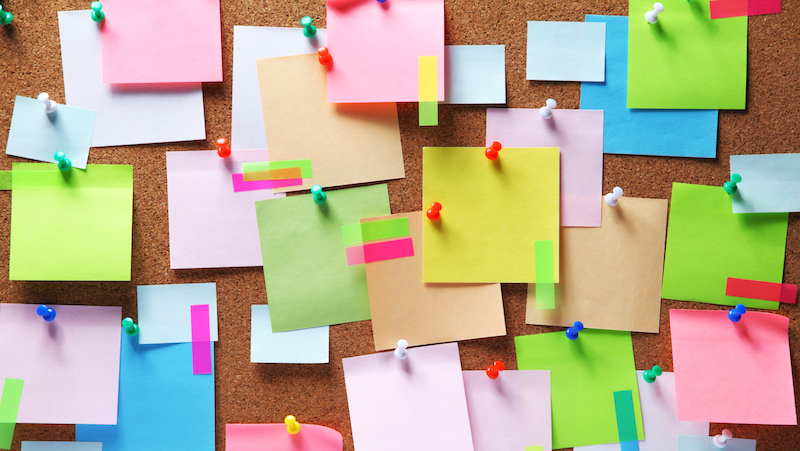 [Speaker Notes: 3-4 egenskaper eller kompetenser som ni tycker är viktiga när man ska arbeta på ett HVB-boende för ensamkommande ungdomar. Ett exempel på en egenskap som jag anser vara viktig när man jobbar med det jag gör (rekryteringsassistent) är strukturerad. Så skriv en egenskap per lapp och när ni är klara kan ni gå och sätta upp era lappar på tavlan.]
Gruppövning 2 - Case
Case 1
Du sitter tillsammans med några ungdomar på boendet och pratar om kultur och religion. Två av ungdomarna har starka religiösa åsikter som inte bara skiljer sig från dina åsikter utan även som motsäger allt du tror på. De två ungdomarna blir väldigt upprörda över din tro och dina åsikter kring din egen tro.

Hur hanterar du detta?
[Speaker Notes: Inte framföra sina egna åsikter, särskilt om det blir hätsk situation. Inte lägga värderingar. Berätta om religionsfrihet. Om radikala, extrema åsikter framförs se till att dokumentera och framföra till ordinarie personal/chef. Rådfråga kommunens säkerhetsansvariga.]
Case 2
Klockan är 23:00 och enligt husreglerna och brandskyddslagen stänger köket klockan 21:00. Du upptäcker då att 4 ungdomar lagar mat i köket och säger åt dem att det inte är tillåtet för ungdomarna att laga mat vid denna tid. Ungdomarna ignorerar dig och fortsätter att laga mat.

Vad gör du?
[Speaker Notes: Ej handgripligt. Tala om att det är mot reglerna. Dokumentera vad som hänt. Tydliggöra att det är ej ok.]
Case 3
En person ringer till boendet och uppger att han bor i en villa i närområdet. Personen i fråga låter arg och är ganska otrevlig. Personen har flera synpunkter på boendet och verksamheten.

Hur hanterar du detta?
[Speaker Notes: Lugn och serviceminded, ta reda på vad som är problemet – lyssna. Anteckna allt personen säger och fyll i en klagomålsblankett (finns på nacka.se), ifylld blankett lämnas till chef. Berätta för personen vad du gör med dennes synpunkt och berätta att chefen kommer kontakta kunden. Tacka personen för att hen tog kontakt innan samtalet avslutas.]
Processen vidare
Återkoppling via mejl eller telefon 
Utdrag ur belastningsregistret (blankett 442.7)
2 referenser (varav minst en chef) 
Arbetsgivarintyg och eventuella omdömen
Betyg på relevant utbildning